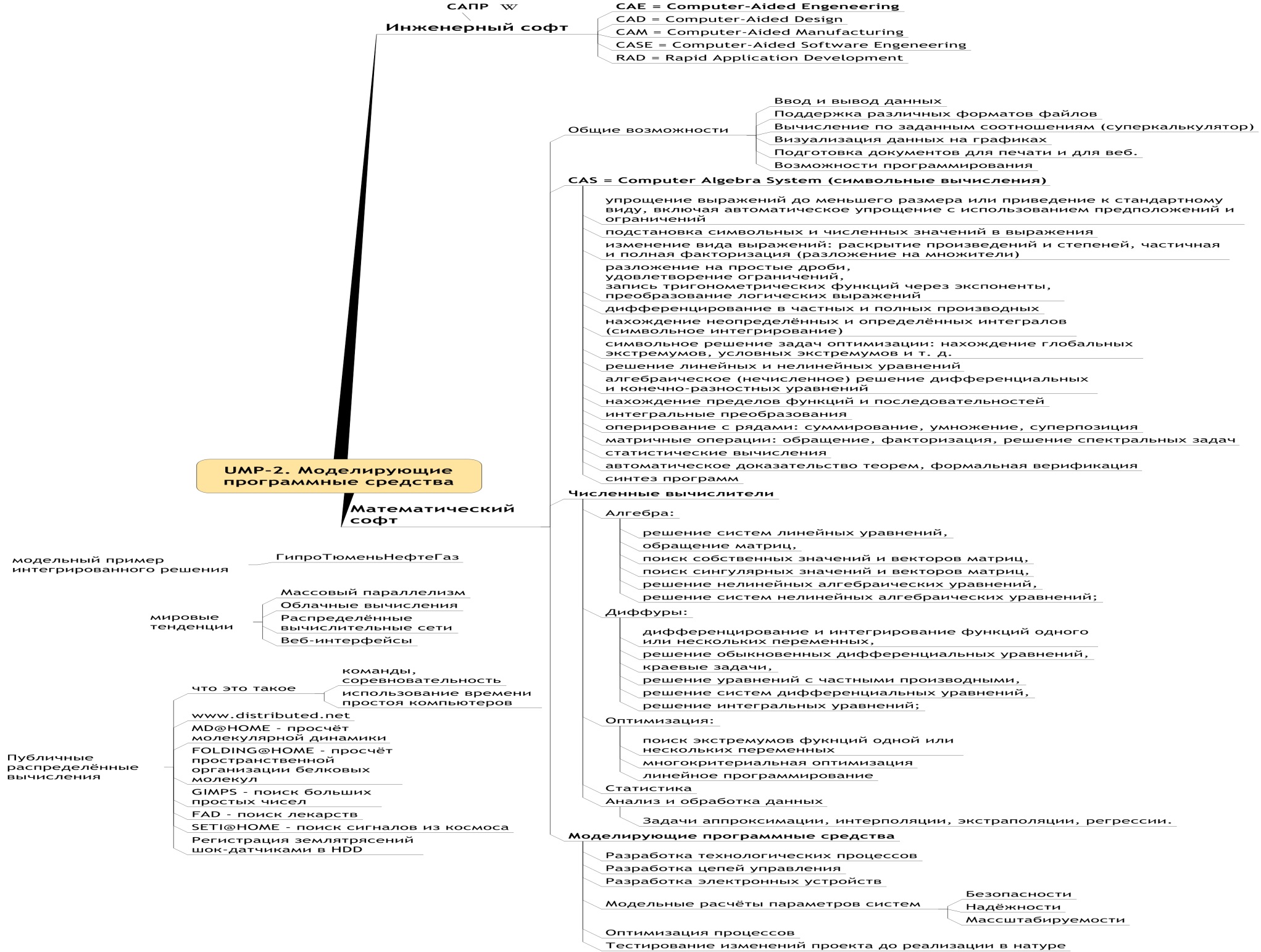 Обзор общеинженерных прикладных программных средств
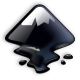 Inkscape
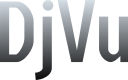 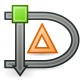 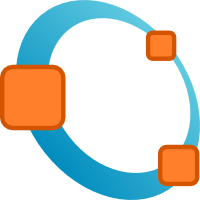 Dia
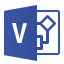 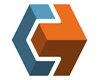 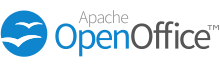 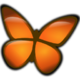 FreeMind
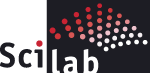 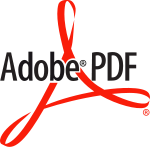 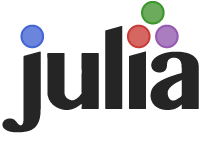 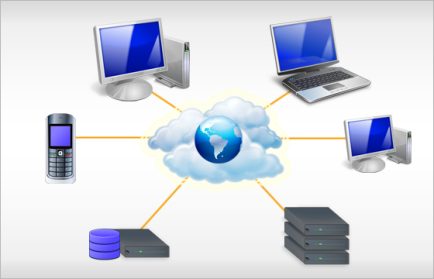 Москва 2019
2
1. Работа с электронными документами
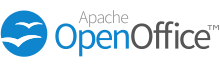 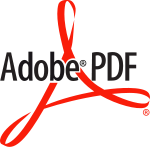 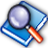 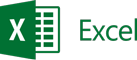 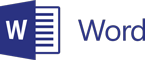 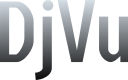 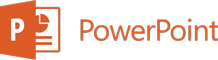 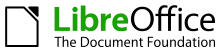 Свободно распространяемые программы для просмотра и редактирования:

PDF: PDF-XChange Viewer, OpenOffice Writer, LibreOffice Writer, STDU Viewer(только просмотр), Evince (только просмотр), Inkscape

DOC/DOCX и XLS/XLSX/CSV и PPT/PPTX: Apache OpenOffice и LibreOffice.

DjVu: Djvu Solo, DjVuLibre, WinDjView, STDU Viewer (просмотр)
3
Portable Document Format (PDF)Adobe Systems
Portable Document Format (PDF) — межплатформенный формат электронных документов, разработанный фирмой Adobe Systems с использованием ряда возможностей языка PostScript.
Формат PDF позволяет внедрять необходимые шрифты (построчный текст), векторные и растровые изображения, формы и мультимедиа-вставки. Поддерживает цветовые схемы RGB, CMYK, Grayscale, Lab, Duotone, Bitmap, несколько типов сжатия растровой информации.
ПРОГРАММЫ: Adobe Reader, PDF-XChange Viewer, OpenOffice Writer, LibreOffice Writer, STDU Viewer (только просмотр), Evince (только просмотр), Inkscape
4
DjVuAT&T Labs
(от фр. déjà vu — «уже виденное») — технология сжатия изображений с потерями, разработанная специально для хранения сканированных документов — книг, журналов, рукописей и прочее, где обилие формул, схем, рисунков и рукописных символов делает чрезвычайно трудоёмким их полноценное распознавание. 
Также является эффективным решением, если необходимо передать все нюансы оформления, например, исторических документов, где важное значение имеет не только содержание, но и цвет и фактура бумаги; дефекты пергамента: трещинки, следы от складывания; исправления, кляксы, отпечатки пальцев; следы, оставленные другими предметами и т. д.
ПРОГРАММЫ: Djvu Solo, DjVuLibre, WinDjView, STDU Viewer (просмотр)
5
2. Система автоматизации документооборота, система электронного документооборота (СЭДО)
На российском рынке представлено несколько групп продуктов для организации электронного документооборота на предприятиях химической промышленности:
• Монофункциональные СЭД, предназначенные исключительно для работы с входящей, исходящей и внутренней документацией («Логика СЭД», СЭД «Дело», «Е1 Евфрат» и др.);
• Универсальные ECM-системы (Enterprise Content Management) - это комплекс приложений для управления корпоративным контентом), которые, кроме автоматизации документооборота, имеют функционал для решения других управленческих задач (бюджетирования, взаимодействия с контрагентами, управления персоналом и т.п.) (Microsoft SharePoint, Directum, ELMA ECM);
• Специальные отраслевые решения, максимально адаптированные к специфике деловых процессов в химической индустрии.
Представителем последней категории системных решений является отраслевое издание bb workspace Chemical Industry, разработанное специалистами отечественной компании «Дабл Би» (Москва).
6
3. Работа с графикой
3.1. Векторная графика
Adobe Illustrator
Есть пробная версия
 на 7 дней
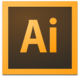 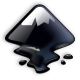 Inkscape
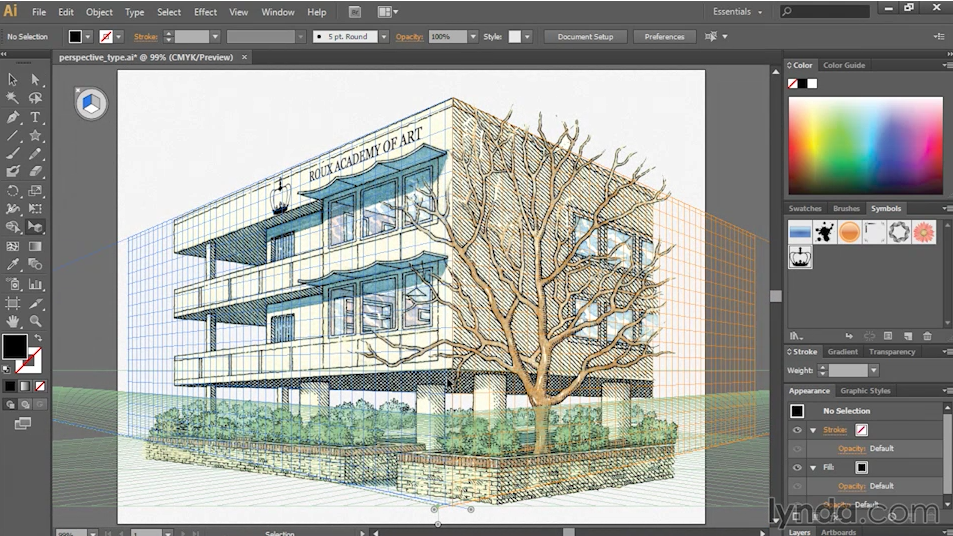 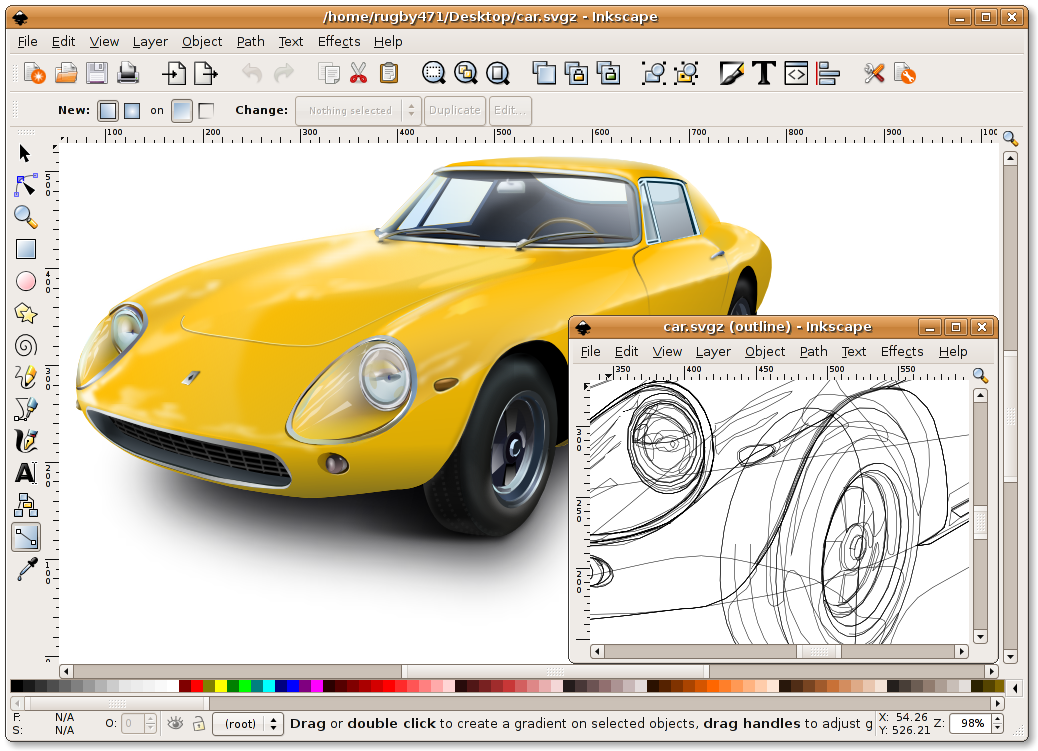 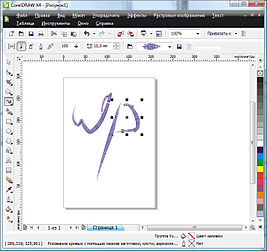 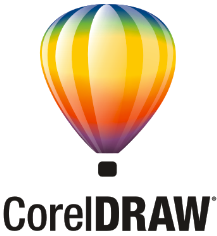 .SVG  .PNG .TIFF .JPEG .PDF .LaTeX
Есть пробная версия
Также поддерживают различные цветовые схемы:
RGB, CMYK и др.
7
3. Работа с графикой
3.2. Редакторы диаграмм (тоже векторная графика)
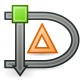 Xmind
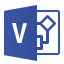 Microsoft Visio
Dia
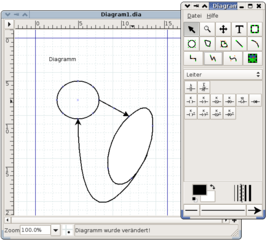 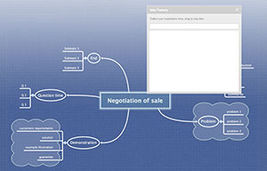 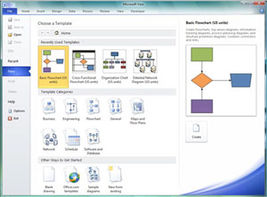 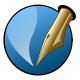 Scribus
.VSD  .VSS . VDX
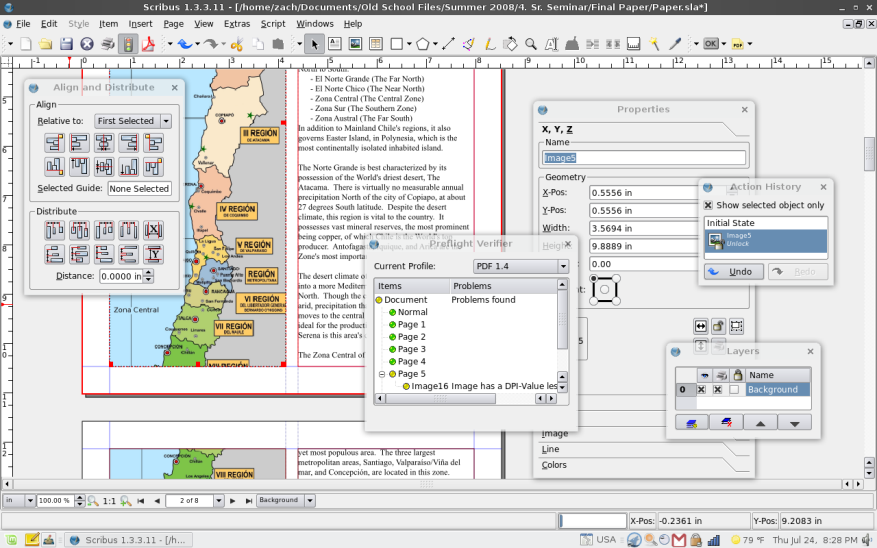 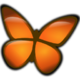 MindManager
FreeMind
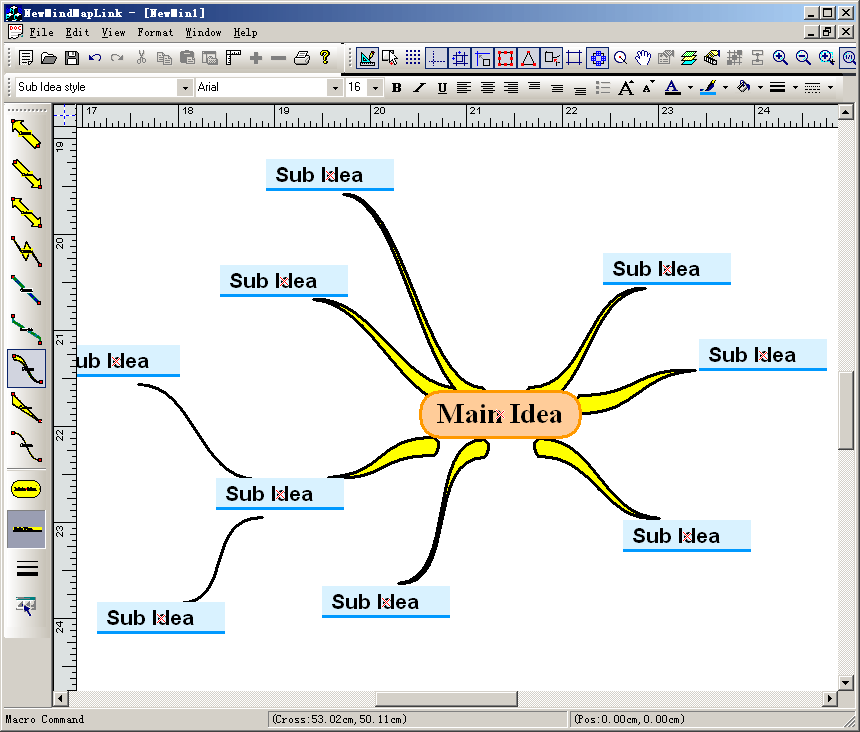 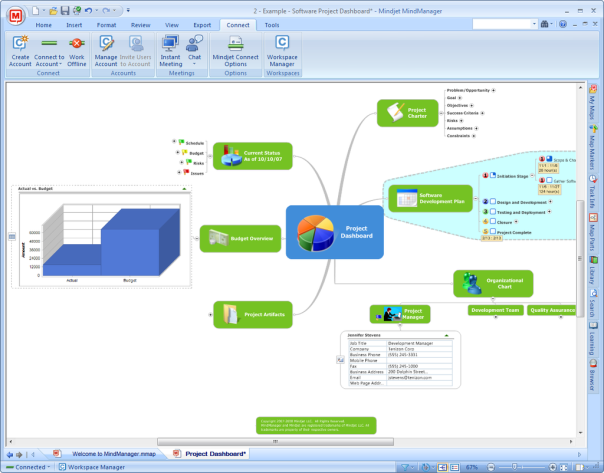 8
4. Программы для математических вычислений, преобразований и разработки алгоритмов
FreeMat - среда для инженерного и научного моделирования
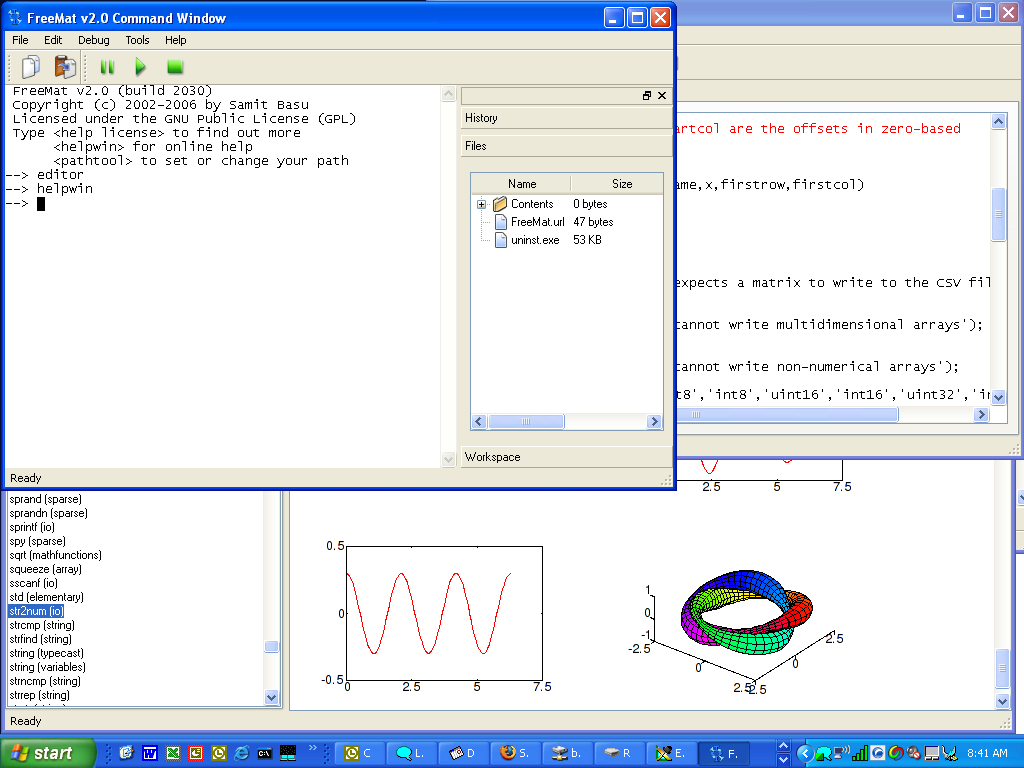 Работа с матрицами, полиномами, имеет базовые средства для обработки сигналов, изображений, визуализации данных
9
4. Программы для математических вычислений, преобразований и разработки алгоритмов
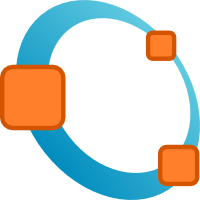 GNU Octave - свободная система для математических вычислений, использующая совместимый с MATLAB язык высокого уровня.
Интерактивный командный интерфейс для решения линейных и нелинейных математических задач, а также проведения других численных экспериментов. Кроме того, Octave можно использовать для пакетной обработки. Язык Octave оперирует арифметикой вещественных и комплексных скаляров и матриц, имеет расширения для решения линейных алгебраических задач, нахождения корней систем нелинейных алгебраических уравнений, работы с полиномами, решения различных дифференциальных уравнений, интегрирования систем дифференциальных и дифференциально-алгебраических уравнений первого порядка, интегрирования функций на конечных и бесконечных интервалах
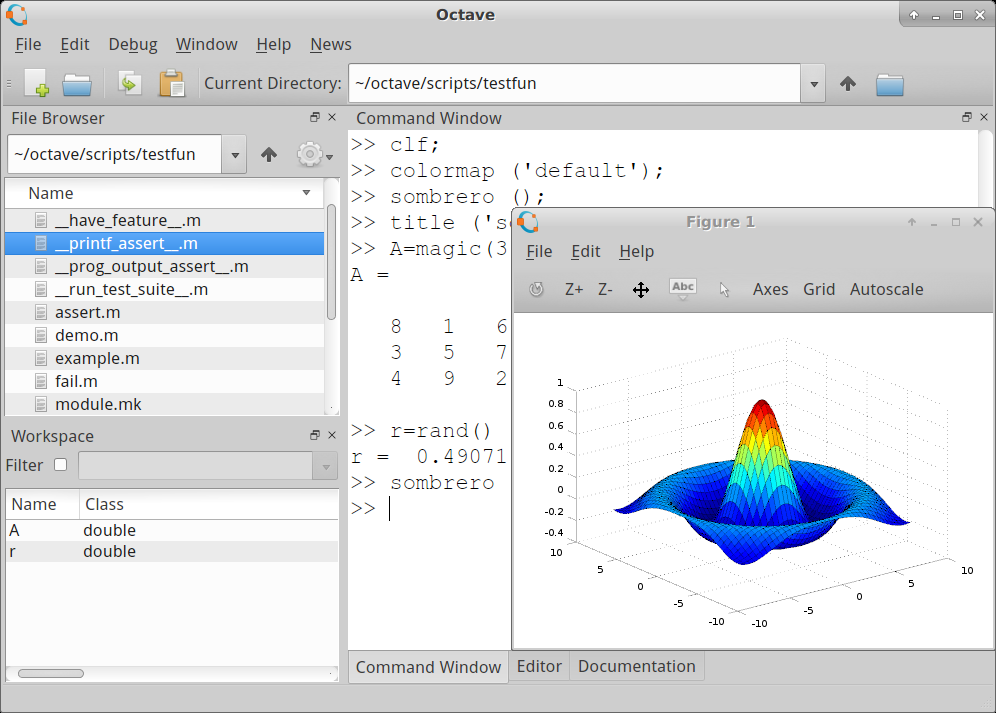 10
4. Программы для математических вычислений, преобразований и разработки алгоритмов
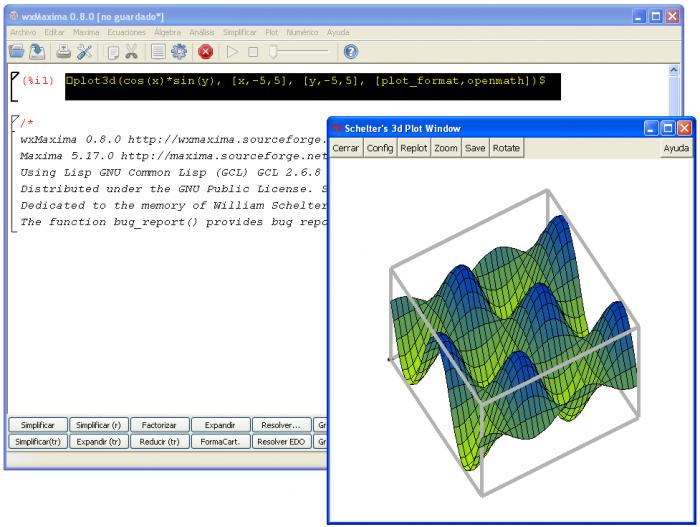 Maxima
математическая
система для работы с символьными и численными выражениями, включающая дифференцирование, интегрирование, разложение в ряд, преобразование Лапласа, обыкновенные дифференциальные уравнения, системы линейных уравнений, многочлены, множества, списки, векторы, матрицы и тензоры. Maxima производит численные расчеты высокой точности, используя точные дроби, целые числа и числа с плавающей точкой произвольной точности. Система позволяет строить графики функций и статистических данных в двух и трех измерениях.
11
4. Программы для математических вычислений, преобразований и разработки алгоритмов
Scilab (читается Сайлэб) — пакет прикладных математических программ, предоставляющий мощное открытое приложение для инженерных (технических) и научных расчётов.
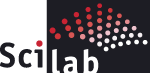 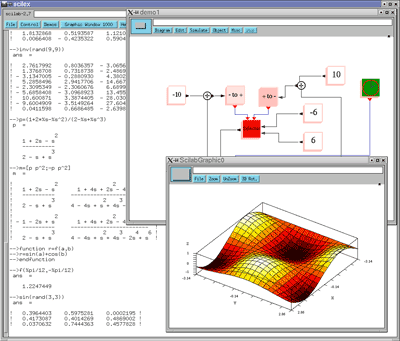 Сотни математических функций, и есть возможность добавления новых, написанных на различных языках (C, C++, Fortran и т. д.). 
Также имеются разнообразные структуры данных (списки, полиномы, рациональные функции, линейные системы), интерпретатор и язык высокого уровня.
Scilab был спроектирован как открытая система, и пользователи могут добавлять в него свои типы данных и операции путём перегрузки.
В состав пакета также входит Scicos — инструмент для редактирования блочных диаграмм и симуляции (аналог Simulink в пакете MATLAB). Имеется возможность совместной работы Scilab с программой LabVIEW.
12
4. Программы для математических вычислений, преобразований и разработки алгоритмов
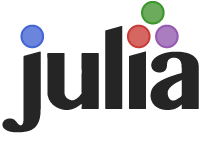 Julia — высокоуровневый высокопроизводительный свободный язык программирования с динамической типизацией, созданный для математических вычислений. Эффективен также и для написания программ общего назначения.
Визуализация данных и построение графиков
позволяет быстро загружать многомерные наборы данных, параллельно выполнять агрегацию, объединение и предварительную обработку. Вы также можете выполнять онлайн вычисления потоковых данных с OnlineStats.jl 
может работать практически со всеми базами данных
мощные инструменты для глубокого обучения ( Flux.jl и Knet.jl ),машинного обучения и искусственного интеллекта.
дифференциальных уравнений(DifferentialEquations.jl) , инструменты оптимизации ( JuMP.jl и Optim.jl ), итерационные линейные решатели (IterativeSolvers .jl) , преобразования Фурье(AbstractFFTs.jl) 
Юлия также предлагает ряд доменно -специфичных экосистем, таких как биология (BioJulia), исследование операций (JuliaOpt) , обработка изображений (JuliaImages) , квантовая физика (QuantumOptics) , нелинейная динамика(JuliaDynamics) , количественная экономика (QuantEcon) , астрономия (JuliaAstro) и экология (EcoJulia),
Параллельные вычисления
13
5. GNU Scientific Library
GNU Scientific Library (или GSL) это библиотека, написанная на языке программирования C, для численных вычислений в прикладной математике и науке. GSL является частью проекта GNU и распространяется на условиях лицензии GPL. Всего имеется более 1000 функций с обширным набором тестов.
Возможности:
Распределения вероятностей
Статистика
Гистограммы
Кортежи
Интегрирование методом Монте-Карло
Алгоритм имитации отжига
Обыкновенные дифференциальные уравнения
Интерполяция
Численное дифференцирование
Разложение по полиномам Чебышева
Суммирование рядов
Преобразование Ханкеля
Поиск корней
Оптимизация
Метод наименьших квадратов
Алгоритм Левенберга — Марквардта
Физические константы
Операции с числами с плавающей запятой в формате IEEE
Элементарные функции
Комплексные числа
Полиномы
Специальные функции
Векторы и матрицы
Перестановки
Сочетания
Сортировка
Линейная алгебра
Собственные векторы, значения и пространства
Быстрые преобразования Фурье
Численное интегрирование
Генераторы псевдослучайных чисел
Генераторы квазислучайных чисел
14
6. Системы Автоматизированного Проектирования (САПР)
Или CAD системы (англ. computer-aided design) - программные пакеты, предназначенные для создания чертежей, конструкторской и/или технологической документации и/или 3D моделей. 
AutoCAD, Компас (САПР)…

Свободно распространяемые: DraftSight, CADE, LibreCAD, A9Tech, TinyCAD, FreeCAD 

DWG (от англ. drawing — чертеж) — бинарный формат файла, используемый для хранения двухмерных (2D) и трёхмерных (3D) проектных данных и метаданных.
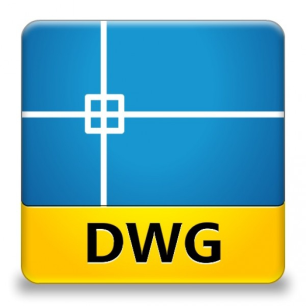 15
Классификация САПР по ГОСТ 23501.108-85. Системы автоматизированного проектирования. Классификация и обозначение
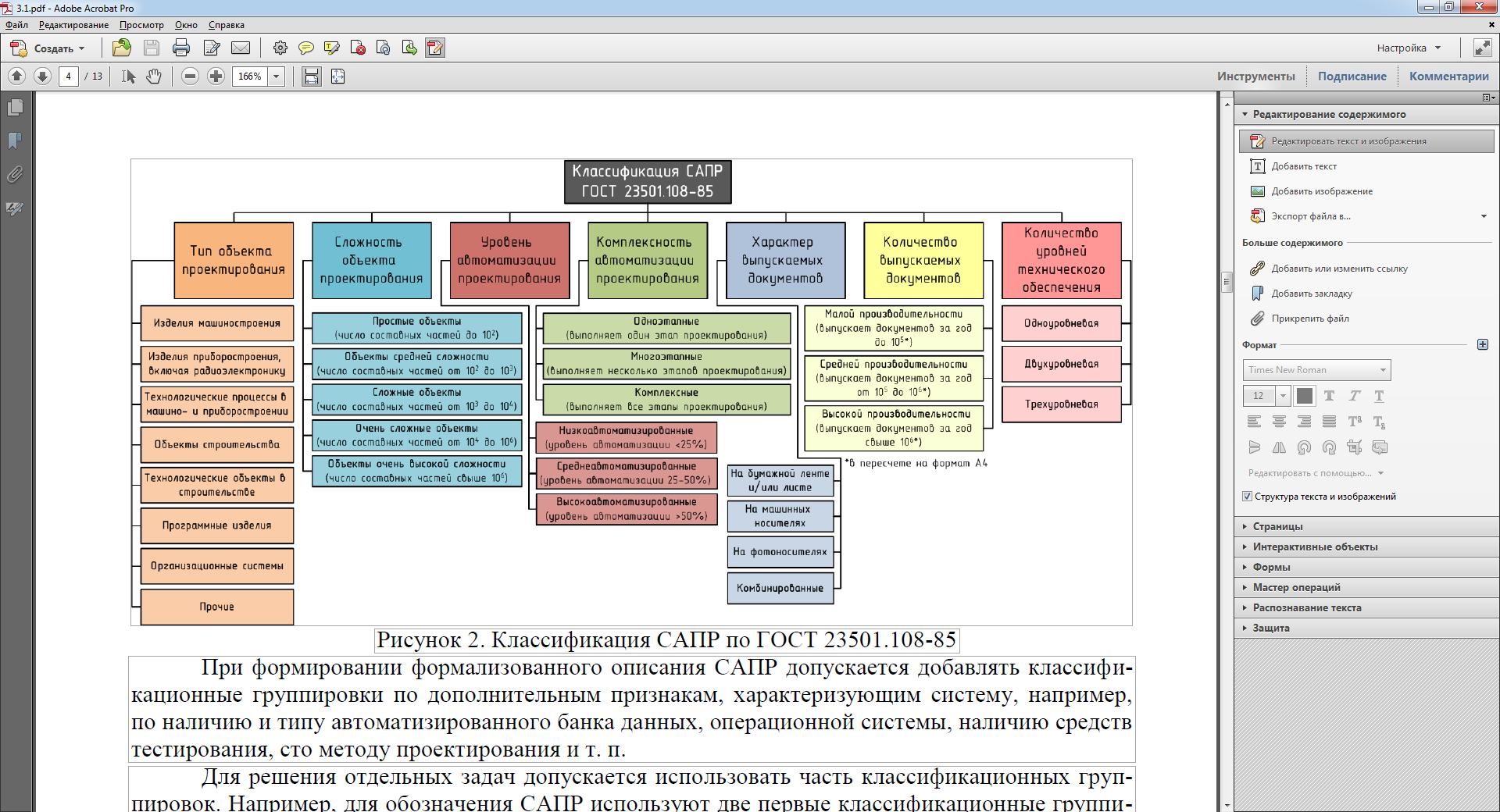 16
Подходы к проектированию на основе компьютерных технологий
Первый подход базируется на двухмерной геометрической модели и использовании компьютера как электронного кульмана, позволяющего значительно ускорить процесс конструирования и улучшить качество оформления конструкторской документации. Центральное место в этом подходе к конструированию занимает чертеж, который служит средством графического представления изделия, содержащего информацию для решения графических задач, а также для изготовления изделия. Так, с помощью вычислительной техники в данном подходе облегчаются:
оформление конструкторских документов, насыщенных изображениями стандартных типовых, унифицированных составных частей, (например, электрических и других принципиальных, функциональных схем, печатных плат, модулей, приборов, электронных блоков, стоек, шкафов, пультов и т.д.);
разработка текстовых документов (спецификаций, перечней элементов и др.).
В основе второго подхода лежит компьютерная пространственная геометрическая модель (ПГМ) изделия, которая является более наглядным способом представления оригинала и более мощным и удобным инструментом для решения геометрических задач. Чертеж в этих условиях начинает играть вспомогательную роль, а методы его создания основаны на методах компьютерной графики, методах отображения пространственной модели.
17
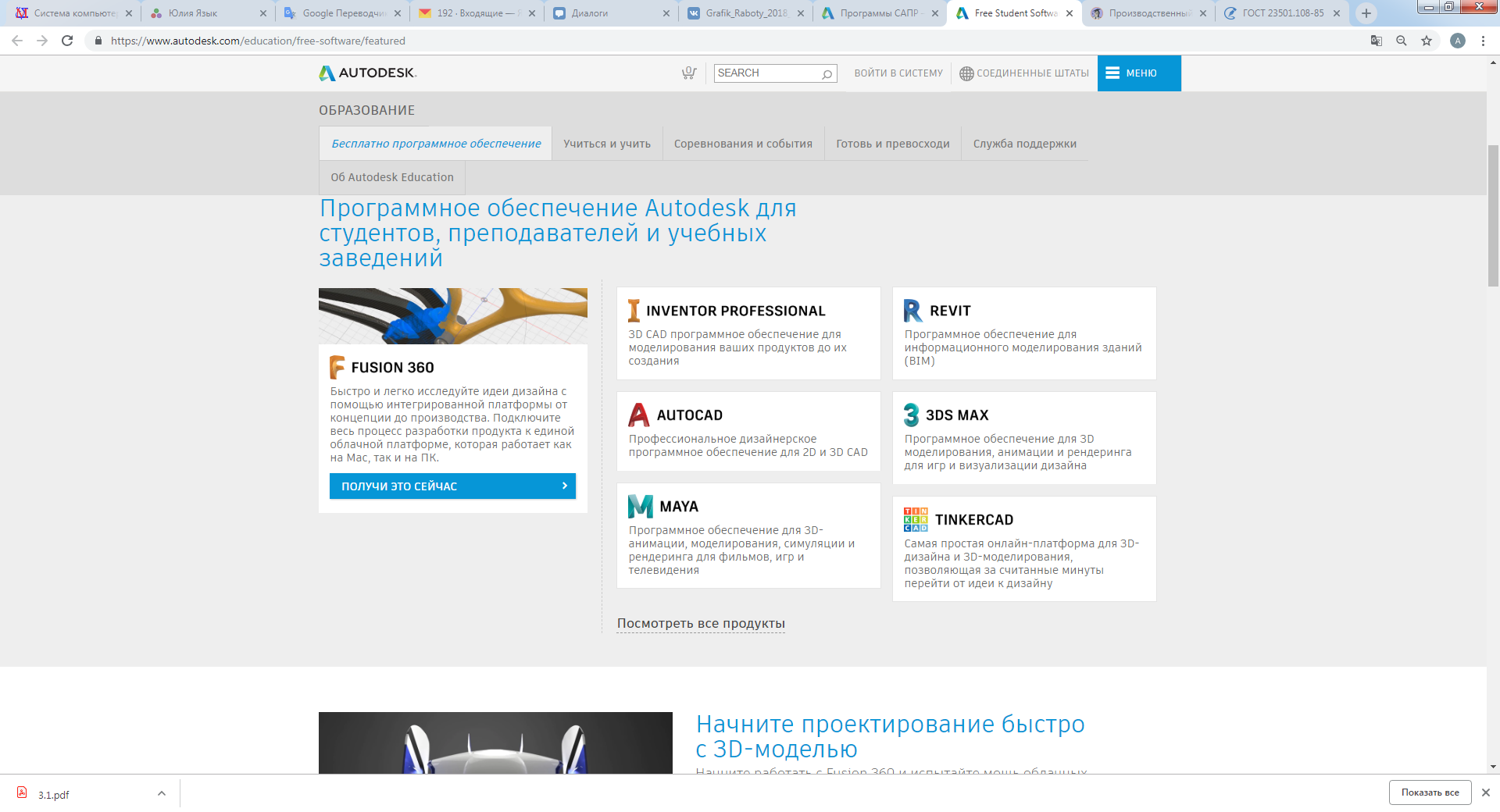 18
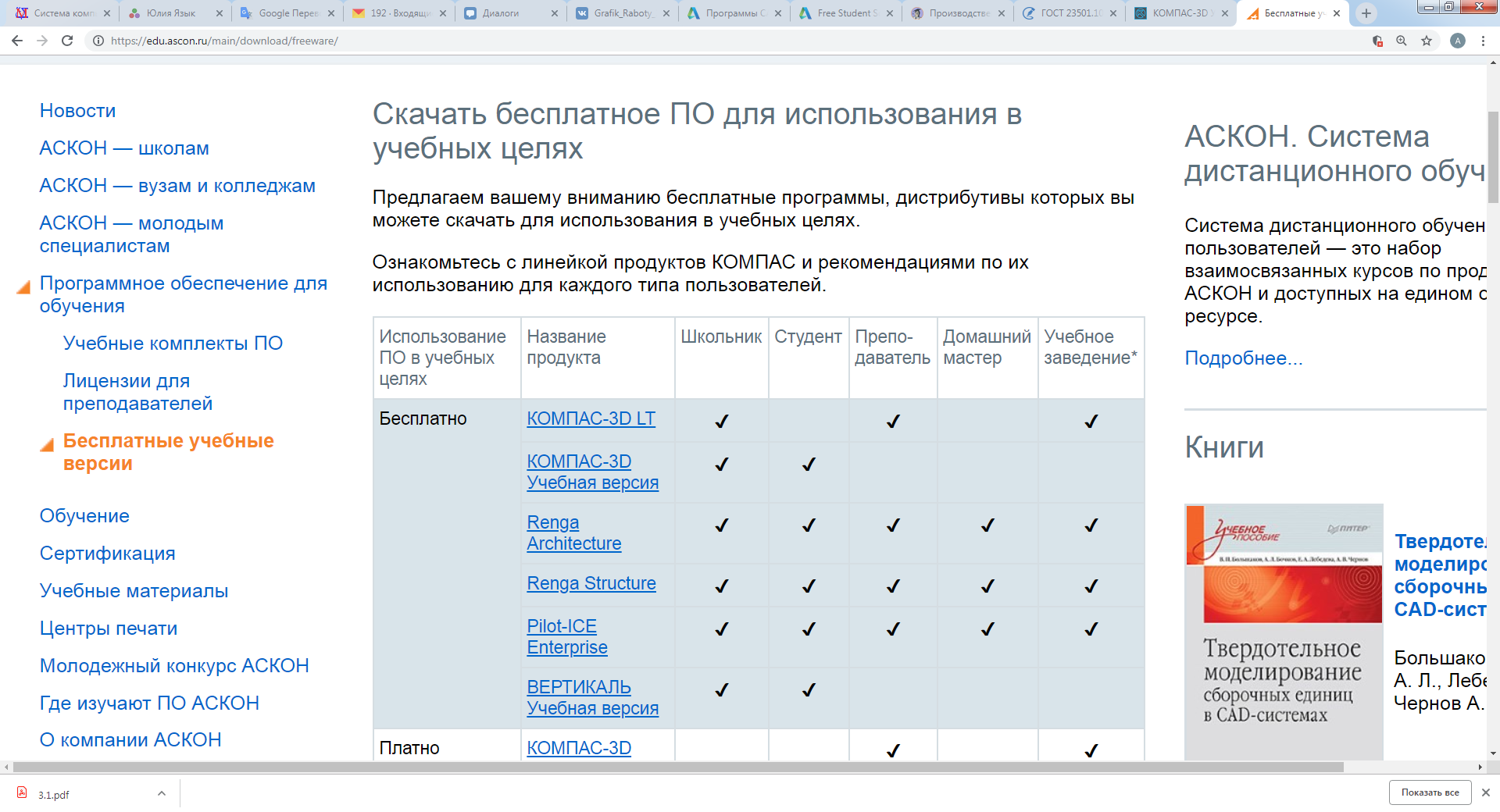 19
Обзор систем моделирования и инженерных расчетов, применяемых в нефтегазовой отрасли
В настоящее время инженерам-технологам доступно большое число программных средств моделирования химико-технологических процессов нефтегазовой отрасли. Эти средства в основном разработаны фирмами США и Канады, хотя существуют и российские разработки (GIBBS, КОМФОРТ и др.). 
Все-таки лидирующие позиции на рынке программных продуктов моделирования в нефтегазе в настоящее время занимают продукты трех иностранных компаний – 
Invensys Process Systems (в состав которой входит SimSci – Esscor владелец торговой марки PRO/II), 
Aspen Technologies (с вошедшей в ее состав компанией Hyprotech владельца торговых марок HYSIM, HYSYS, Aspen) и 
ChemStations (владеющая торговой маркой CHEMCAD).
HONEYWELL (UNISIM - Моделирование технологических процессов и установок)
20
7. Системы Автоматизированного Проектирования (САПР) ХТ
ChemCAD - предназначен для нужд химической отрасли и ориентирован на моделирование технологических процессов, а также выполнения химико-технологических расчетов. Программный комплекс представляет собой мощное и удобное программное средство, применение которого существенно повышает рентабельность, производительность и безопасность производства.
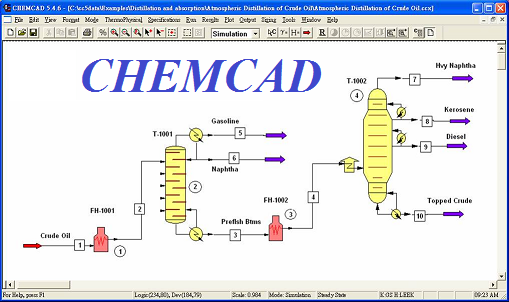 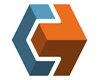 21
8. Облачные вычисления
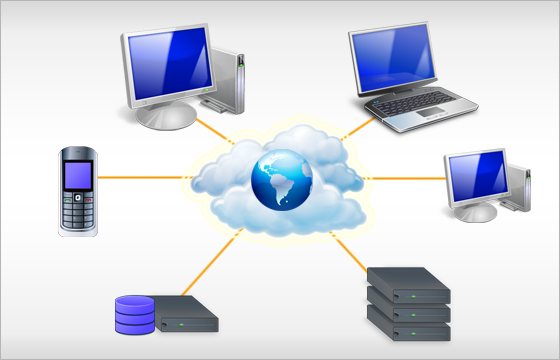 Облачные вычисления (англ. cloud computing) — информационно-технологическая концепция, подразумевающая обеспечение повсеместного сетевого доступа по требованию к общему пулу (англ. pool) конфигурируемых вычислительных ресурсов (например, сетям передачи данных, серверам, устройствам хранения данных, приложениям и сервисам — как вместе, так и по отдельности), которые могут быть оперативно предоставлены при обращении к провайдеру.
22
История и ключевые факторы развития
В первые идея того, что мы сегодня называем облачными вычислениями была озвучена J.C.R. Licklider, в 1970 году. В эти годы он был ответственным за создание ARPANET (Advanced Research Projects Agency Network). Его идея заключалась в том, что каждый человек на земле будет подключен к сети, из которой он будет получать не только данные на и программы. Другой ученый John McCarthy высказал идею о том, что вычислительные мощности будут предоставляться пользователям как услуга (сервис). На этом развитие облачных технологий было приостановлено до 90-х годов, после чего ее развитию поспособствовал ряд факторов.
Расширение пропускной способности Интернета, в 90-е годы не позволило получить значительного скачка в развитии в облачной технологии, так как практически ни одна компания не технологии того времени не были готовы к этому. Однако сам факт ускорения Интернета дал толчок скорейшему развитию облачных вычислений.
 Одним из наиболее значимых событий в данной области было появление Salesforce.com в 1999 году. Данная компания стала первой компанией предоставившей доступ к своему приложению через сайт, по сути данная компания стала первой компанией предоставившей свое программное обеспечение по принципу – программное обеспечение как сервис (SaaS).
Следующим шагом стала разработка облачного веб-сервиса компанией Amazon в 2002 году. Данный сервис позволял хранить, информацию и производить вычисления.
В 2006, Amazon запустила сервис под названием Elastic Compute cloud (EC2), как веб-сервис который позволял его пользователям запускать свои собственные приложения. Сервисы Amazon EC2 и Amazon S3 стали первыми доступными сервисами облачных вычислений.
Другая веха в развитие облачных вычислений произошла после создания компанией Google, платформы Google Apps для веб-приложений в бизнес секторе.
Значительную роль в развитии облачных технологий сыграли технологии виртуализации, в частности программное обеспечение позволяющее создавать виртуальную инфраструктуру. 
Развитие аппаратного обеспечения способствовало не столько быстрому росту облачных технологий, сколько доступности данной технологии для малого бизнеса и индивидуальных лиц. Что касается технического прогресса, то значительную роль в этом сыграло создание многоядерных процессоров и увеличения емкости накопителей информации.
23
Технические предпосылки развития облачных вычислений
Развитие многоядерных процессоров привело к:— увеличению производительности, при тех же размерах оборудования;— снижение стоимости оборудования, как следствие эксплуатационных расходов;— снижение энергопотребления облачной системы, для большинства ЦОД это действительно проблема при наращивании мощностей ЦОД.
Увеличение емкостей носителей информации, снижение стоимости хранения 1 Мб информации позволило:— безгранично (по крайней мере так позиционируют себя большинство «облаков») увеличить объемы хранимой информации;— снизить стоимость обслуживания хранилищ информации, значительно увеличив объемы хранимых данных.
Развитие технологии многопоточного программирования привело к:— эффективному использованию вычислительных ресурсов многопроцессорных систем;— гибкое распределение вычислительных мощностей облаков.
Развитие технологий виртуализации привело к:— созданию программного обеспечения позволяющего создавать виртуальную инфраструктуру не зависимо от количества предоставленных аппаратных ресурсов;— легкость масштабирования, наращивания систем;— уменьшение расходов на администрирование облачных систем;— доступность виртуальной инфраструктуры через сеть Интернет.
Увеличении пропускной способности привело к:— увеличению скорости работы с облачными системами, в частности, виртуальный графический интерфейс и работа с виртуальными носителями информации;— снижение стоимости интернет-трафика для работы с большими объемами информации;— проникновению облачных вычислений в массы.Все вышеперечисленные факторы привели к повышению конкурентоспособности облачных вычислений в ИТ-сфере.
24
Достоинства облачных вычислений
доступность – облака доступны всем, из любой точки, где есть Интернет, с любого компьютера, где есть браузер. Это позволяет пользователям (предприятиям) экономить на закупке высокопроизводительных, дорогостоящих компьютеров. Также сотрудники компаний становятся более мобильными так, как могут получить доступ к своему рабочему месту из любой точки земного шара, используя ноутбук, нетбук, планшет или смартфон. Нет необходимости в покупки лицензионного ПО, его настройки и обновлении, вы просто заходите на сервис и пользуетесь его услугами, заплатив за фактическое использование.
низкая стоимость – основные факторы, снизившие стоимость использования облаков следующие:— снижение расходов на обслуживания виртуальной инфраструктуры, вызванное развитием технологий виртуализации, за счет чего требуется меньший штат для обслуживания всей ИТ инфраструктуры предприятия;— оплата фактического использования ресурсов, пользователь облака платит за фактическое использование вычислительных мощностей облака, что позволяет ему эффективно распределять свои денежные средства. Это позволяет пользователям (предприятиям) экономить на покупке лицензий к ПО;— использование облака на правах аренды позволяет пользователям снизить расходы на закупку дорогостоящего оборудования, и сделать акцент на вложение денежных средств на наладку бизнес-процессов предприятия, что в свою очередь позволяет легко начать бизнес; — развитие аппаратной части вычислительных систем, в связи с чем снижение стоимости оборудования.
гибкость — неограниченность вычислительных ресурсов (память, процессор, диски), за счет использования систем виртуализации, процесс масштабирования и администрирования «облаков» становиться достаточно легкой задачей, так как «облако» самостоятельно может предоставить вам ресурсы, которые вам необходимы, а вы платите только за фактическое их использование.
надежность – надежность «облаков», особенно находящихся в специально оборудованных ЦОД, очень высокая так, как такие ЦОД имеют резервные источники питания, охрану, профессиональных работников, регулярное резервирование данных, высокую пропускную способность Интернет канала, высокая устойчивость к DDOS атакам.
безопасность – «облачные» сервисы имеют достаточно высокую безопасность при должном ее обеспечении, однако при халатном отношении эффект может быть полностью противоположным.
большие вычислительные мощности – вы как пользователь «облачной» системы можете использовать все ее вычислительные способности, заплатив только за фактическое время использования. Предприятия могут использовать данную возможность для анализа больших объемов данных.
25
Недостатки
постоянное соединение с сетью – для получения доступа к услугам «облака» необходимо постоянное соединение с сетью Интернет. Однако в наше время это не такой и большой недостаток особенно с приходом технологий сотовой связи 3G и 4G.
программное обеспечение и его кастомизация – есть ограничения по ПО которое можно разворачивать на «облаках» и предоставлять его пользователю. Пользователь ПО имеет ограничения в используемом ПО и иногда не имеет возможности настроить его под свои собственные цели.
конфиденциальность – конфиденциальность данных хранимых на публичных «облаках» в настоящее вызывает много споров, но в большинстве случаев эксперты сходятся в том, что не рекомендуется хранить наиболее ценные для компании документы на публичном “облаке”, так как в настоящее время нет технологии которая бы гарантировала 100% конфиденциальность хранимых данных.
надежность – что касается надежности хранимой информации, то с уверенностью можно сказать что если вы потеряли информацию хранимую в “облаке”, то вы ее потеряли навсегда.безопасность – “облако” само по себе является достаточно надежной системой, однако при проникновении на него злоумышленник получает доступ к огромному хранилищу данных. Еще один минус это использование систем виртуализации, в которых в качестве гипервизора используются ядра стандартные ОС такие, как Linux, Windows и др., что позволяет использовать вирусы.
дороговизна оборудования – для построения собственного облака компании необходимо выделить значительные материальные ресурсы, что не выгодно только что созданным и малым компаниям.
26
9. Распределённые вычисления
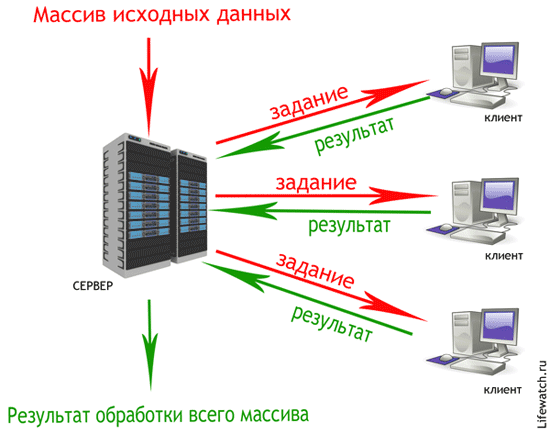 Распределённые вычисления — способ решения трудоёмких вычислительных задач с использованием нескольких компьютеров, чаще всего объединённых в параллельную вычислительную систему.
Последовательные вычисления в распределённых системах выполняются с учётом одновременного решения многих задач. Особенностью распределенных многопроцессорных вычислительных систем, в отличие от локальных суперкомпьютеров, является возможность неограниченного наращивания производительности за счет масштабирования.
Инструменты для высокопроизводительных вычислений и построения кластерных систем
Globus Toolkit представляет собой набор модулей для построения виртуальной организации распределенных вычислений. Каждый модуль определяет интерфейс, используемый высокоуровневыми компонентами, и имеет реализацию для различных сред выполнения.
UNICORE (UNiform Interface to COmputing REsources) – однородный интерфейс для распределенных вычислений. UNICORE предоставляет интернет-доступ к узлам системы, где различие в аппаратных платформах, механизмы безопасности и обмен информацией скрыты от конечных пользователей.
27
Добровольные вычисления
Добровольные вычисления (англ. Volunteer computing) — распределённые вычисления с использованием предоставленных добровольно вычислительных ресурсов. Современные вычислительные системы для добровольных вычислений строятся на базе GRID-систем.
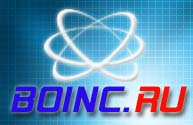 Российские распределенные вычисления на платформе BOINC
BOINC (англ. Berkeley Open Infrastructure for Network Computing) — открытая программная платформа (университета) Беркли для GRID вычислений) — некоммерческое межплатформенное ПО для организации распределённых вычислений.
28
Рекомендуемые ссылки:
http://www.openoffice.org/ru/ - пакет офисных программ OpenOffice
http://djvu-solo.ru/ - программа DjVu Solo для создания и редактирования
http://www.stduviewer.ru/ - программа STDUviewer, для просмотра PDF, DjVu
https://inkscape.org/ru/ - бесплатный векторный редактор Inkscape
http://dia-installer.de/ - программа Dia, альтернатива AutoCAD
http://freemind.sourceforge.net/wiki/index.php/Main_Page - программа Freemind
http://www.xmind.net/ - программа Xmind
https://www.scribus.net/ - программный комплекс Scribus
http://freemat.sourceforge.net/index.html - программа Freemat
http://www.gnu.org/software/octave/ - пакет программ GNU Octave
http://www.scilab.org/ - пакет программ Scilab
http://www.gnu.org/software/gsl/ - бесплатная библиотека алгоритмов GSL
http://freecadweb.org/ - программа FreeCAD, альтернатива AutoCAD
http://librecad.org/cms/home.html - пакет офисных программ  LibreCAD
http://www.chemstations.com/ - программный комплекс ChemCAD
https://habrahabr.ru/post/111274/ - Облачные вычисления, краткий обзор
http://matlab.ru/solutions/itc/parallel-computing/matlab-ec2 - модуль для MatLab для организации параллельных вычислений.
29